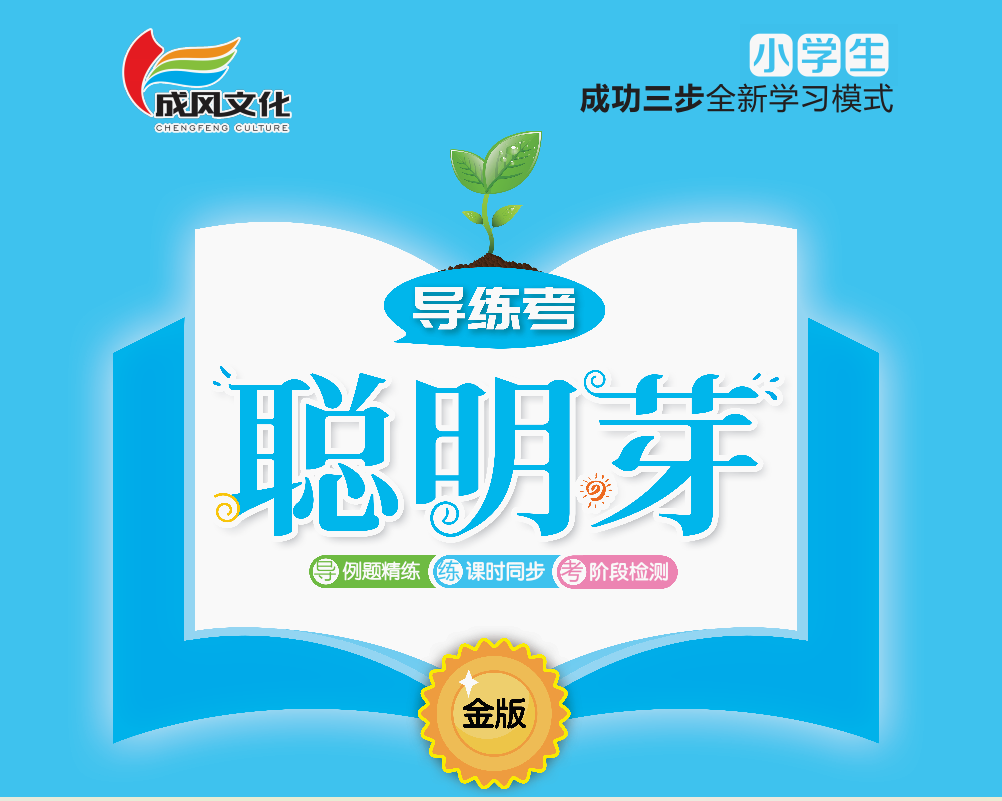 四    认识20~99
第1课时    数数
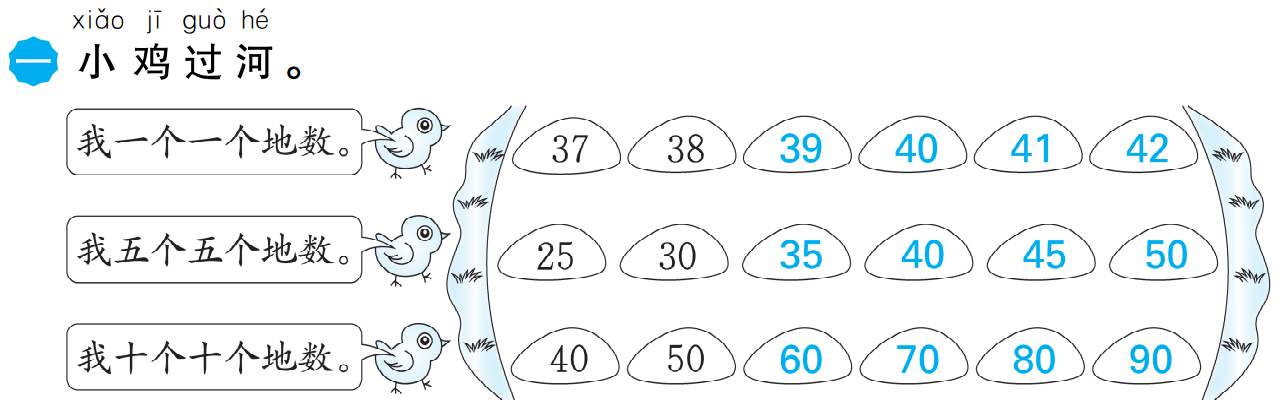 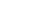 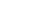 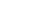 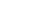 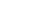 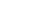 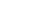 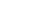 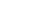 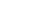 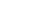 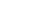 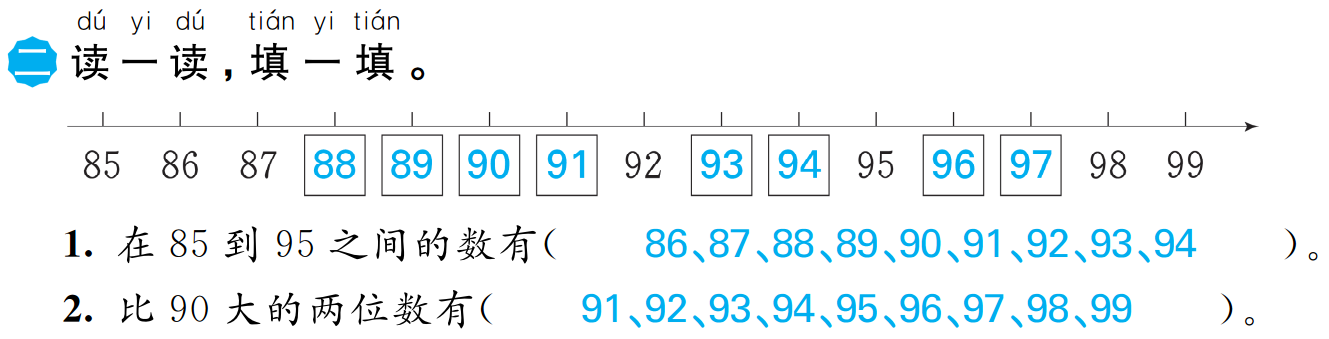 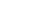 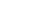 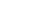 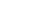 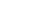 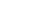 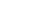 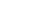 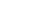 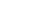 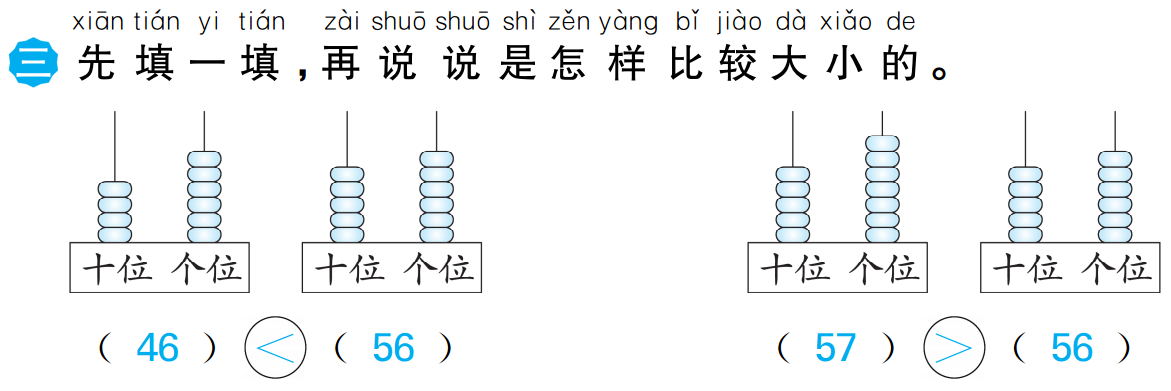 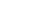 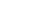 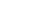 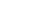 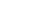 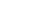 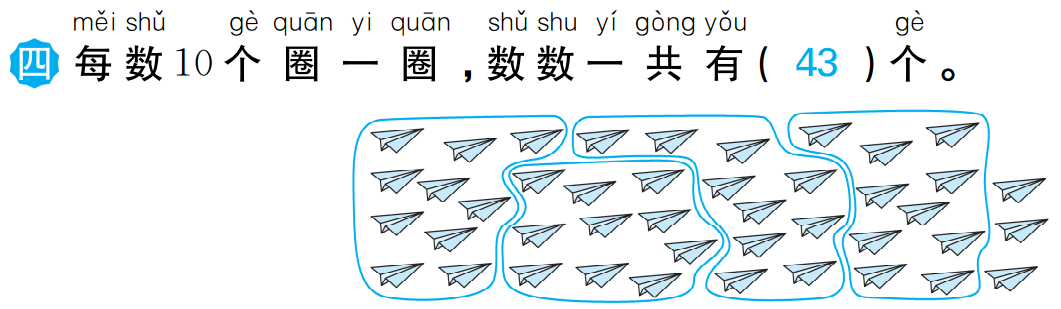 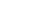 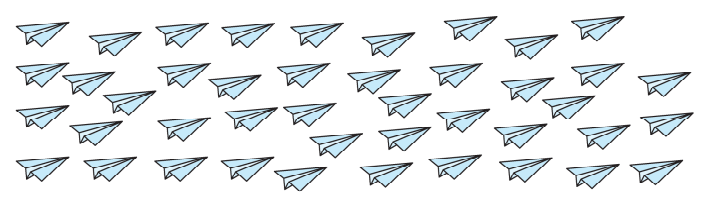 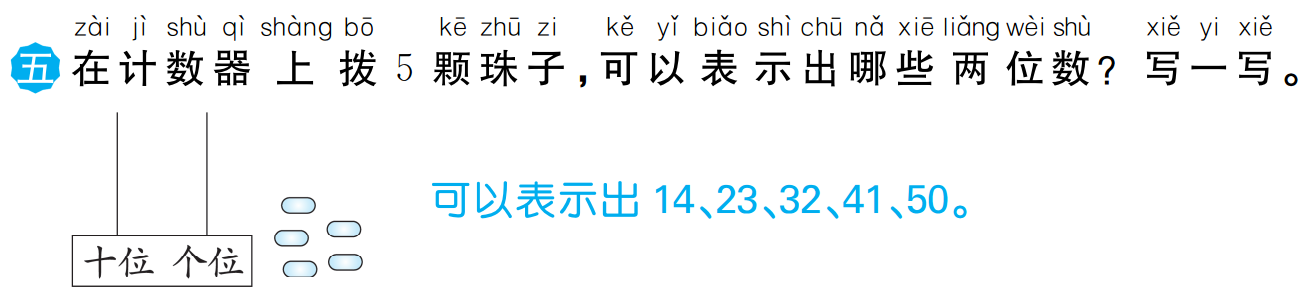 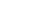 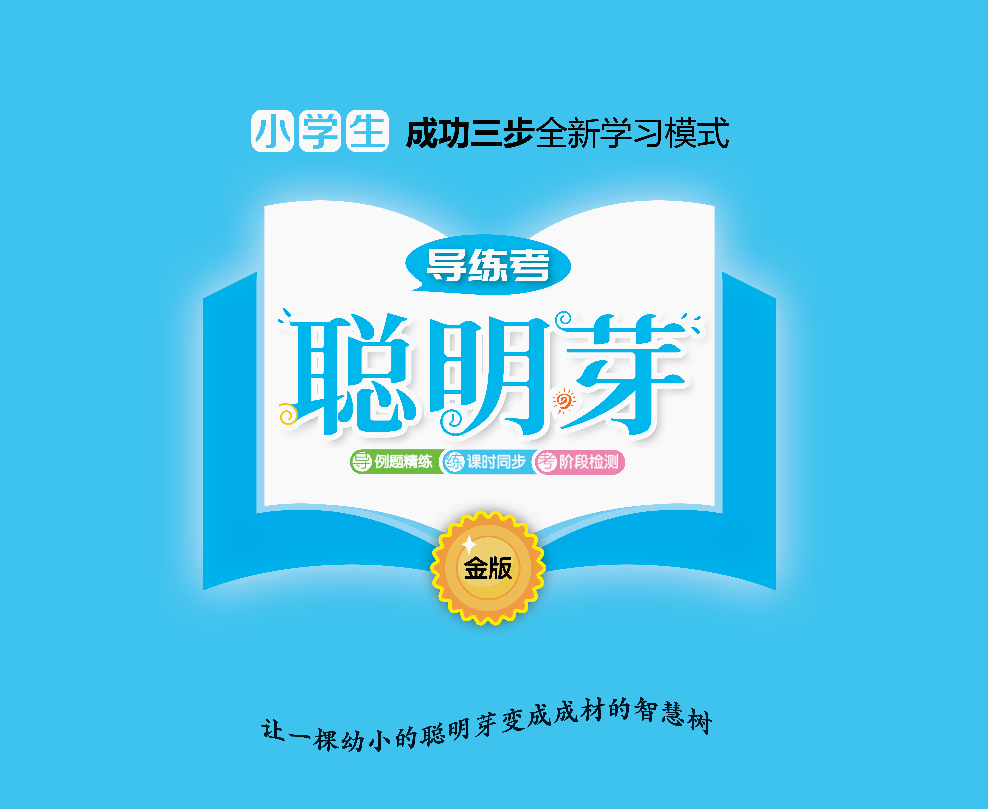